Year 4, Unit 10
Symmetry in 2D shapes
Year 4, Unit 10
These materials heavily reflect the prioritisation approach of the ready-to-progress criteria in the DfE Primary Mathematics Guidance 2020 and on the PPTs that exemplify them on the NCETM website. They also include other relevant National Curriculum content. Related sections of the NCETM Primary Mastery Professional Development Materials provide small-step teaching guidance.
Ready-to-progress criteria addressed by this unit
Teaching of this unit supports the following criteria from the ‘DfE Mathematics Guidance: key stages 1 & 2’ (the 335-page document available as a download)
4G-3 Page 201
Curriculum Prioritisation for Primary Maths
Contents
The links below take you to the starting slide of each learning outcome.
Click the arrow button to return to this Contents slide.
Curriculum Prioritisation for Primary Maths
Year 4, Unit 10, Learning Outcomes 1 – 6
Additional teacher guidance for this outcome should be read first and can be found in the DfE Mathematics guidance. Page references relate to the 335-page document available as a download at the bottom of this web page.
Curriculum Prioritisation for Primary Maths
Year 4, Unit 10, Learning Outcome 1
The following slide supports the teaching of this learning outcome.
Curriculum Prioritisation for Primary Maths
4G-3 Identify line symmetry in 2D shapes
Can you complete the symmetrical pattern? 
What is your strategy? Can you start closest to the mirror line?
How can you check your answer?
Can you see another line of symmetry?
Repeat for other patterns.
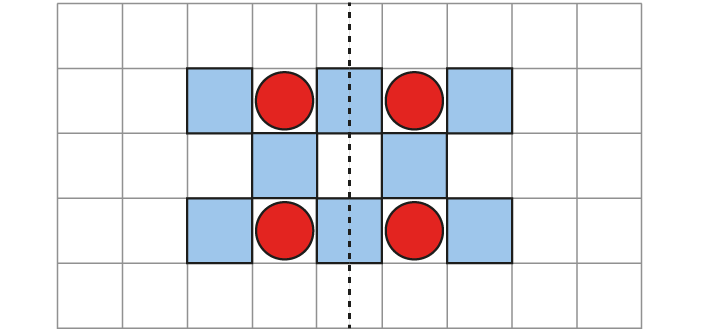 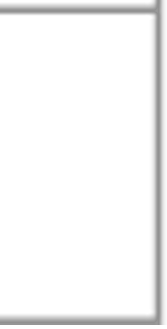 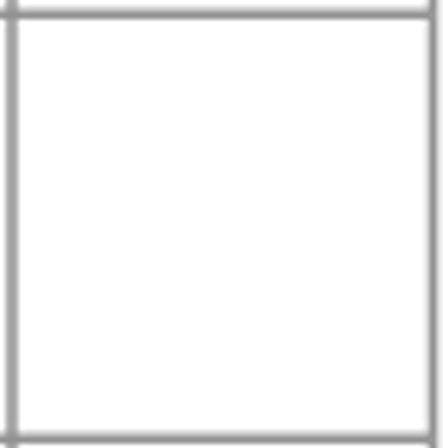 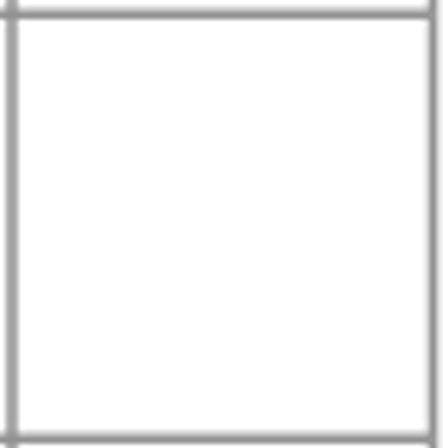 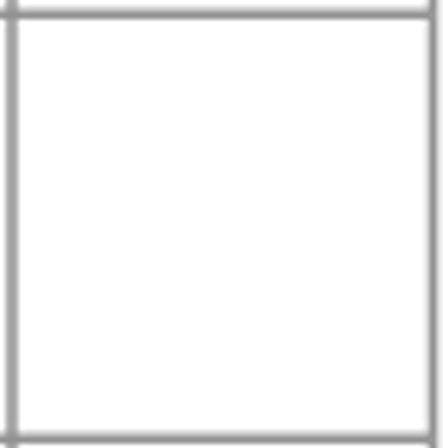 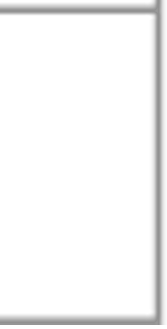 Year 4, Unit 10, Learning Outcome 2
The following slide supports the teaching of this learning outcome.
Curriculum Prioritisation for Primary Maths
4G-3 Identify line symmetry in 2D shapes
Choose two shapes that are identical. How many different ways can you find to fit these two shapes together to make a shape. 
Now use a mirror to decide which of these have a line symmetry. Do any of your shapes have more than one line of symmetry?
“This is a line of symmetry because it splits the shape into two equal parts which are mirror images.”
Year 4, Unit 10, Learning Outcome 3
The following slide supports the teaching of this learning outcome.
Curriculum Prioritisation for Primary Maths
4G-3 Identify line symmetry in 2D shapes
Provide children with a selection of 2D paper shapes which have one or more lines of symmetry. Ask them to fold the shapes to identify lines of symmetry. When you open the shape out, can you see that each part either side of the fold (line of symmetry) is a reflection of the other? Can you fold the shape in more than one way to find another line of symmetry?
Can you explain why a shape is/is not symmetrical?
Non-square rectangles are a particularly good shape to include. What happens when a rectangle is folded on the diagonal? Is the diagonal of a non-square rectangle a line of symmetry? Is the diagonal of a square rectangle a line of symmetry?
“This is a line of symmetry because it splits the shape into two equal parts which are mirror images.”
Year 4, Unit 10, Learning Outcome 4
The following slide supports the teaching of this learning outcome.
Curriculum Prioritisation for Primary Maths
4G-3 Identify line symmetry in 2D shapes
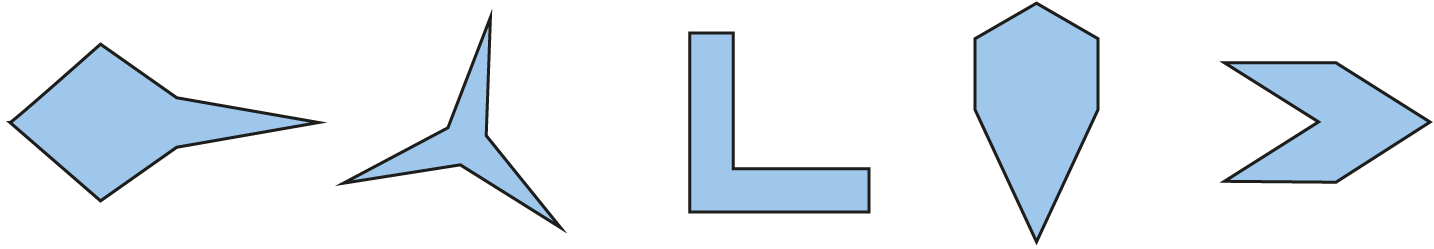 Look at the lines of symmetry in the first two shapes. How many do they have?
On the print out in front of you, place a mirror on each of these lines. Can you see how each time the reflection is the same as the other half of the actual shape?
Use your mirror to help you identify the lines of symmetry in the final three shapes.
Year 4, Unit 10, Learning Outcome 5
The following slide supports the teaching of this learning outcome.
Curriculum Prioritisation for Primary Maths
4G-3 Identify line symmetry in 2D shapes
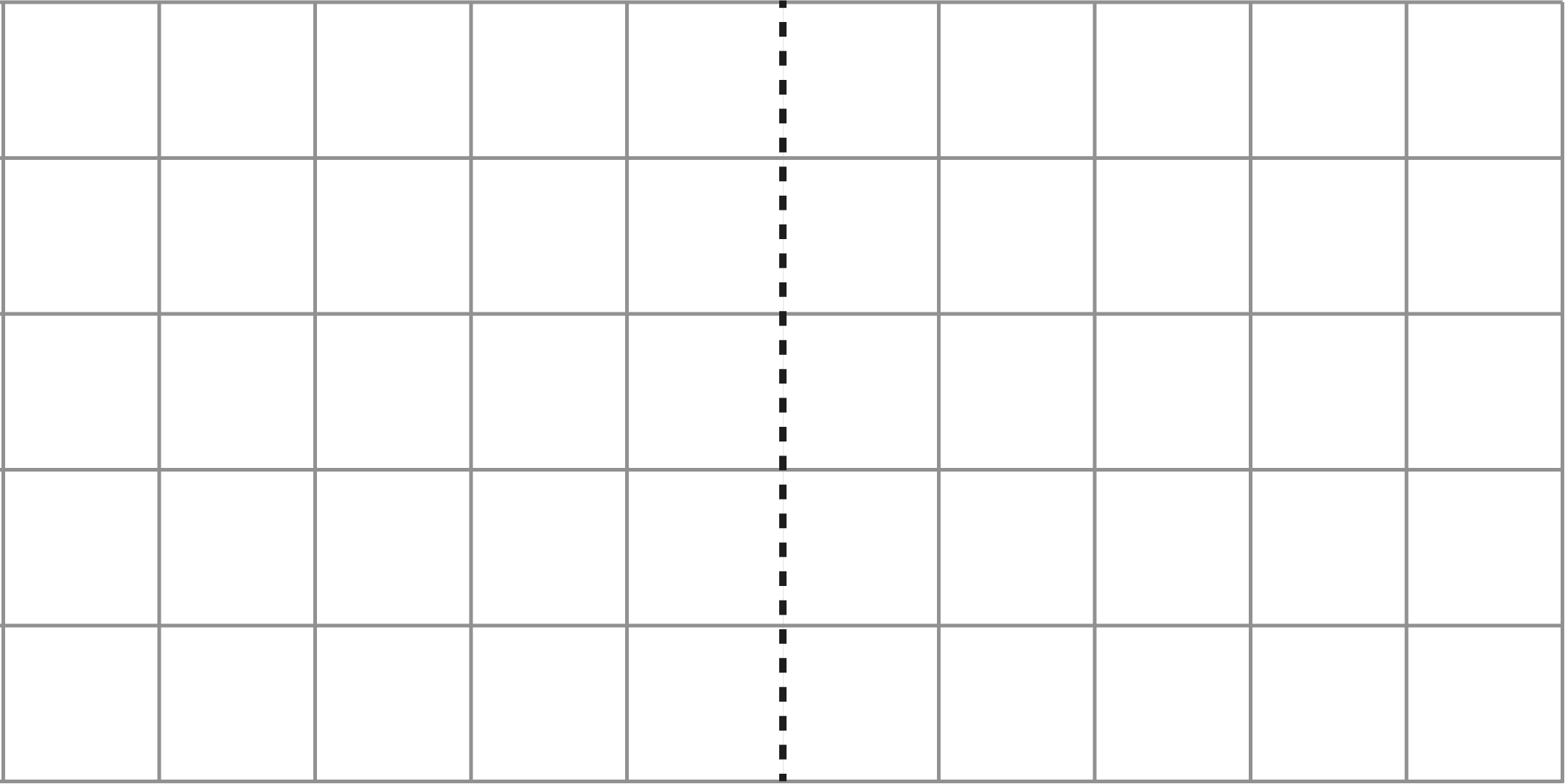 Reflect both shapes in the mirror line by counting the position of each vertex and making a mark. Now join the marks to make your reflected shape.
How could you check your answer?
Repeat the above for other shapes using horizontal, vertical and diagonal mirror lines.
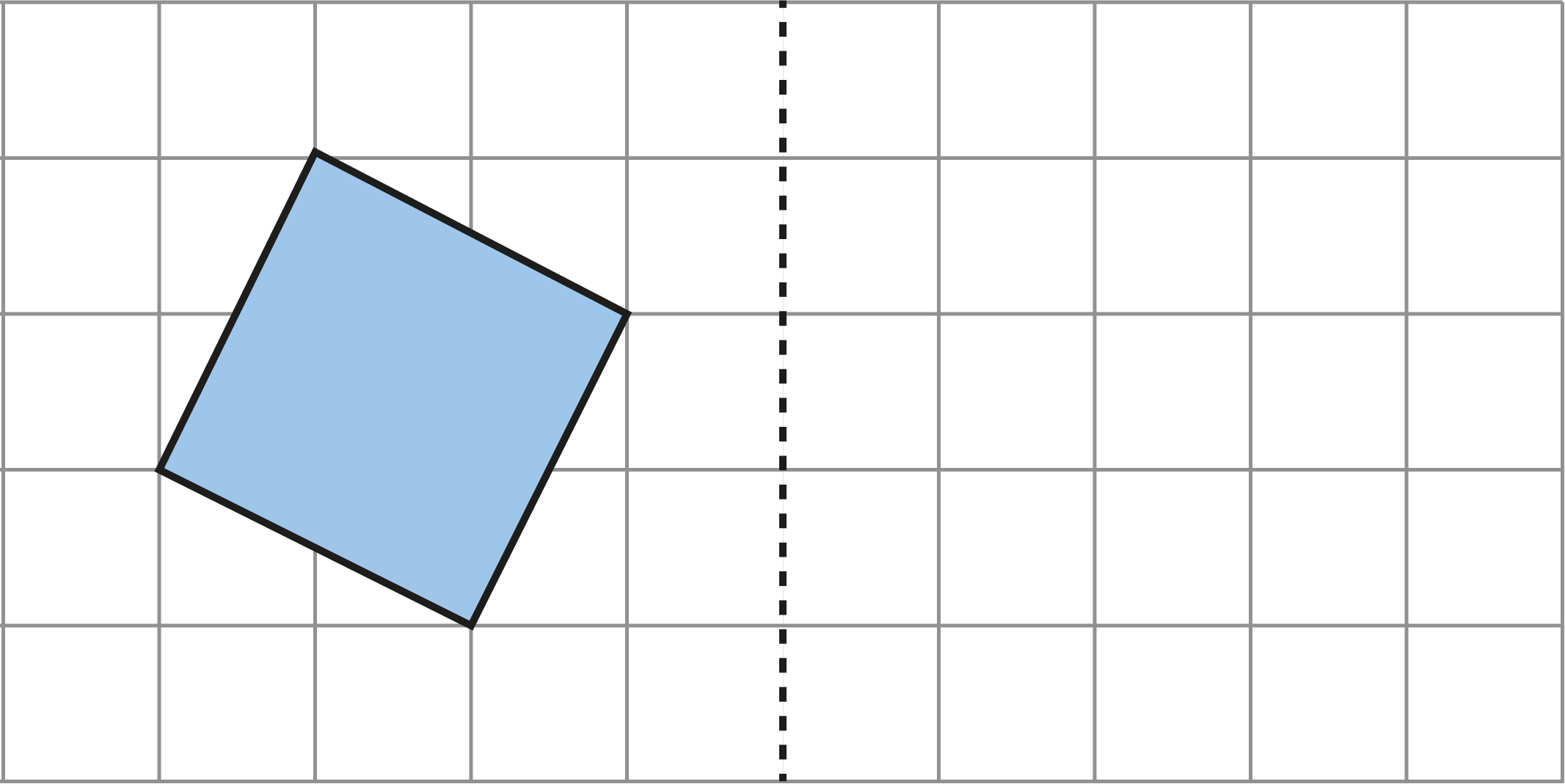 Year 4, Unit 10, Learning Outcome 6
The following slide supports the teaching of this learning outcome.
Curriculum Prioritisation for Primary Maths
4G-3 Identify line symmetry in 2D shapes
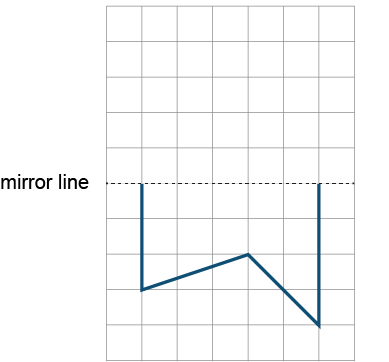 Can you reflect this shape in the mirror line? What is your strategy?
Take one of the points, count how far this is from the mirror line, then reflect on the other side of the mirror line by counting the same. Repeat for the other points.
Name the polygon you have completed.
Progress to diagonal lines of symmetry.
Year 4, Unit 10
Curriculum Prioritisation for Primary Maths
Year 4, Unit 10
Curriculum Prioritisation for Primary Maths
Year 4, Unit 10
Curriculum Prioritisation for Primary Maths
Year 4, Unit 10
Curriculum Prioritisation for Primary Maths